GEOGRAFI BUDAYA
Materi : 6
Agus sudarsono
geografi budaya agus sudarsono nurhadi 2014
1
V. METODOLOGI PENELITIAN      GEOGRAFI BUDAYA
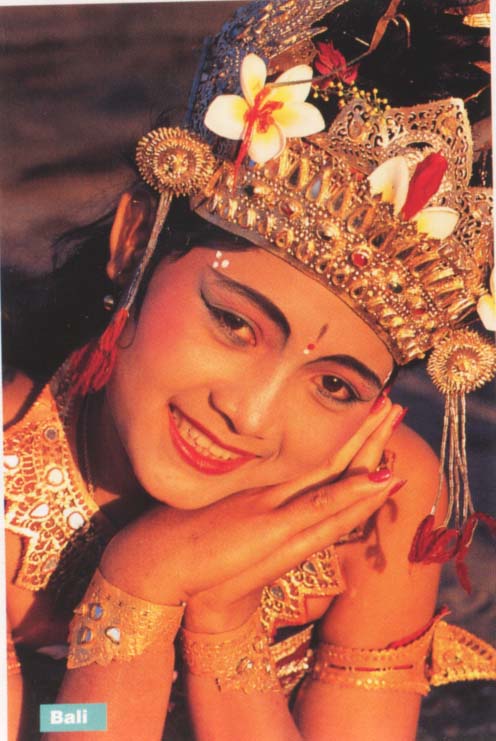 geografi budaya agus sudarsono nurhadi 2014
2
A. KARAKTERISTIK      PENELITIAN      GEOGRAFI BUDAYA
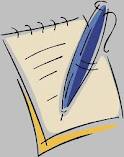 geografi budaya agus sudarsono nurhadi 2014
3
Penelitian geografi budaya hampir sama dengan penelitian budaya (humaniora) yang lain.Namun demikian penelitian geografi budaya mempunyai kekhasan tersendiri.
geografi budaya agus sudarsono nurhadi 2014
4
Kekhasan penelitian geografi budaya sangat dipengaruhi oleh eksistensi lingkungan dan budaya itu sendiri, yang selalu mengalami perubahan dari waktu ke waktu sesuai dengan perkembangan ilmu, pengetahuan dan teknologi.
geografi budaya agus sudarsono nurhadi 2014
5
Budaya selalu berkembang, hidup, berproses, bergerak maju, berubah, menuju ke suatu tujuan tertentu yang sulit diprediksi ujungnya.
geografi budaya agus sudarsono nurhadi 2014
6
Oleh karena itu penelitian geografi budaya harus :* menyesuaikan perubahan* menghormati kebebasan individu* dialektis* dinamis* menyesuaikan budaya itu       sendiri (yang terintegrasi)
geografi budaya agus sudarsono nurhadi 2014
7
Ciri khas penelitian geografi budaya.Kekhasan penelitian geografi budaya adalah :1.Latar belakang penelitian 	bersifat spesifik 	(mengungkap permasalahan 	yang unik pada 	suatu 	daerah tertentu)2.Penelitian bersifat lapangan, 	tidak hanya sekedar     mengandalkan studi pustaka
geografi budaya agus sudarsono nurhadi 2014
8
3.Rancangan penelitian   dapat berubah-ubah   sesuai dengan kondisi   lapangan/lingkungan    sehingga harus:      1) Bersifat longgar,            2) Sementara,         3) Lentur
geografi budaya agus sudarsono nurhadi 2014
9
4. Analisis dilakukan terus menerus     dari sejak masih dilapangan    sampai dengan penulisan    laporan5. Penelitian bersifat sementara    dan sangat lokatif6. Tidak mencari sebuah rumusan    umum (tidak generalisasi)
geografi budaya agus sudarsono nurhadi 2014
10
7. Tidak memiliki hipotesa     (tidak membuktikan     hipotesa)8.  Holistic, tak parsial 9.  Integrative dan      interaktif.10. Memperhatikan symbol     sebagai obyek kajiannya.
geografi budaya agus sudarsono nurhadi 2014
11
Penelitian geografi budaya memang sedikit berbeda dengan penelitian yang lain, penelitian ini bersumber pada diri manusia sendiri (manusia sebagai titik pusat penelitian) sebagai sentral komunitas, baik manusia sebagai individu maupun manusia sebagai kolektivitas.
geografi budaya agus sudarsono nurhadi 2014
12
Sasaran penelitian geografi budaya.Penelitian geografi budaya   berusaha mengungkap dan menangkap realitas.    Realitas budaya tidak sekedar melihat hal-hal yang factual (kasad mata) melainkan juga   yang tidak kasad mata.
geografi budaya agus sudarsono nurhadi 2014
13
Budaya yang kasad mata adalah budaya material, budaya non material (tidak kasad mata) adalah budaya spiritual atau ideal.
geografi budaya agus sudarsono nurhadi 2014
14
Budaya sebagai produk dan proses, mempunyai nilai cultural, norma dan hasil cipta manusia,   dapat digolongkan menjadi tiga dimensi yaitu :	* Dimensi kognitif  	* Dimensi evaluative,  	* Dimensi simbolik,
geografi budaya agus sudarsono nurhadi 2014
15
Dimensi kognitif (budaya cipta), bersifat abstrak berupa : 	gagasan manusia, 	pengetahuan hidup, 	pandangan hidup, 	wawasan kosmos.
geografi budaya agus sudarsono nurhadi 2014
16
Dimensi evaluative,menyangkut nilai-nilai budaya dan norma budaya, yang mengatur sikap dan perilaku manusia dalam berbudaya dan menghasilkan etika budaya
geografi budaya agus sudarsono nurhadi 2014
17
Dimensi simbolik, berupa interaksi hidup manusia dan simbol-simbol yang digunakan dalam berbudaya.
geografi budaya agus sudarsono nurhadi 2014
18
Lingkungan (ruang dan waktu) sangat mempengaruhi penelitian geografi budaya, karena lingkungan sangat mempengaruhi perubahan dan perkembangan budaya itu sendiri.
geografi budaya agus sudarsono nurhadi 2014
19
B. KONSEP DASAR         PENELITIAN BUDAYA
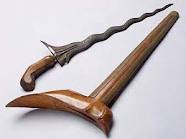 geografi budaya agus sudarsono nurhadi 2014
20
1. Proses Manusia mencari      kebenaran
Kebenaran pengetahuan dapat diketemukan melalui proses :

Non ilmiah
lmiah
geografi budaya agus sudarsono nurhadi 2014
21
a. Kebenaran non ilmiahProses menemukan kebenaran non ilmiah, meliputi :
Akal sehat (common sense)
Intuitif
Trial and error
Otoritas
Prasangka
Wahyu
geografi budaya agus sudarsono nurhadi 2014
22
1).Akal sehat (common sense)
    Seorang filosof Yunani bernama Rene Descartes, melontarkan semboyan “Cogito Ergo Sum” (aku berada karena berfikir).  
    Semboyan ini menimbulkan semangat manusia untuk menggunakan nalar (akal sehat). 
    Penggunaan nalar mendorong lahirnya ilmuwan-ilmuwan baik bidang ilmu, pengetahuan dan teknologi.
geografi budaya agus sudarsono nurhadi 2014
23
Dengan nalar manusia memperoleh pengetahuan, dengan pengetahuan manusia dapat menggunakan akal sehatnya
    Akal sehat merupakan konsep penemuan kebenaran pengetahuan yang memuaskan untuk  digunakan secara praktis.
geografi budaya agus sudarsono nurhadi 2014
24
Akal sehat dapat menemukan pengetahuan secara benar “kebenaran” dan dapat pula menyesatkan
geografi budaya agus sudarsono nurhadi 2014
25
Contoh:Untuk mengetahui siapa calon lurah yang akan jadi, orang menunggu datangnya “ndaru/wahyu”, dimana ndaru itu jatuh maka disitulah lurah baru akan muncul.Mungkin bagi kita, itu fenomena alam biasa (meteor), tetapi bagi mereka itu sangat bermakna.
geografi budaya agus sudarsono nurhadi 2014
26
2) Intuitif.    Kebenaran pengetahuan      diperoleh secara cepat melalui        proses yang tak disadari/tanpa       difikir terlebih dahulu.        Keputusan tanpa proses     perenungan, sehingga     kebenaran sukar dipercaya.
geografi budaya agus sudarsono nurhadi 2014
27
Kebenaran intuitif tanpa menggunakan proses yang sistematis.Metode ini sering disebut metode apriori.Dalil-dalil seseorang yang apriori, yang cocok dengan penawarannya belum tentu cocok dengan pengalaman data empiris.
geografi budaya agus sudarsono nurhadi 2014
28
Contoh :Orang desa mengenal adanya hubungan “kakang kawah adi ari-ari”. Waktu bayi menangis terus menerus, orang tua (tetua desa) mengatakan bahwa tempat mengubur ari-arinya kotor, maka perlu bersihkan/dirawat. Setelah ari-ari dirawat (dibersihkan di sekitarnya) bayi itu berhenti menangisnya.
geografi budaya agus sudarsono nurhadi 2014
29
Dari contoh tersebut, sekilas ada satu kebenaran dari petuah sesepuh desa, sementara kebenaran tadi dapat diterima oleh orang tua bayi tersebut.
geografi budaya agus sudarsono nurhadi 2014
30
3) Trial and error.       Kebenaran diperoleh dengan cara       coba-coba, tanpa kesadaran untuk     memecahkan masalah tertentu.    Pemecahan masalah terjadi secara     kebetulan. Cara ini biasanya tidak         effesien dan  tidak terkontrol.
geografi budaya agus sudarsono nurhadi 2014
31
Biasanya belajar dari pengalaman dan kegagalan manusia akan mencoba lagi dan hingga akhirnya dapat dapat memecaahkan masalahnya.Model ini mengandalkan insting  dan sebaiknya model ini dihindari.
geografi budaya agus sudarsono nurhadi 2014
32
4) Otoritas.    Kebenaran diterima melalui otiritas       atau kekuasaan/kewibawaan dan     wewenang seseorang.    Kebenaran itu biasanya langsung     terima tanpa diuji kebenarannya.    Kebenaran model ini tidak     seluruhnya benar, karena sering     tersembunyi kepentingan tertentu.
geografi budaya agus sudarsono nurhadi 2014
33
5) Prasangka.    Kebenaran ini biasanya     dipengaruhi oleh kepentingan      seseorang (yang melakukan)     sehingga akal sehat berubah     menjadi prasangka.    Orang sering tidak menerima     kebenaran ini.
geografi budaya agus sudarsono nurhadi 2014
34
6) Wahyu.   Kebenaran berdasarkan wahyu      bukanlah  disebabkan  oleh    penalaran  manusia,  tetapi    diturunkan oleh Allah SWT    kepada para rosul dan nabi.
geografi budaya agus sudarsono nurhadi 2014
35
Model-model penemuan kebenaran non ilmiah dewasa ini sudah banyak ditinggalkan, namum pada daerah-daerah tertentu masih diikuti oleh warganya.
geografi budaya agus sudarsono nurhadi 2014
36
b. Kebenaran Ilmiah Kebenaran ilmiah dilakukan dengan model-model penelitian.
geografi budaya agus sudarsono nurhadi 2014
37
Adapun jenis-jenis penelitian antara lai adalah:1) Penelitian histories2) Penelitian deskriptif3) Penelitian kasus4) Penelitian korelasi
geografi budaya agus sudarsono nurhadi 2014
38
5) Penelitian Kausal komparatif6) Penelitian eksperimental7) Penelitian tindakanDan sebagainya, pelajari lebih lanjut di mata kuliah metodologi penelitian.
geografi budaya agus sudarsono nurhadi 2014
39
1) Penelitian histories, adalah 	penelitian yang membuat 	rekontruksi secara sistematis 	dan obyektif dengan cara 	mengumpulkan, mengevaluasi, 	memverifikasi serta 	mensintesiskan bukti bukti 	untuk mendukung kesimpulan.
geografi budaya agus sudarsono nurhadi 2014
40
2) Penelitian deskriptif, adalah 	penelitian yang membuat 	pemeriaan (penyandraan) 	secara sistematis, factual dan 	akurat mengenai fakta-fakta 	dan sifat-sifat obyek yang 	diteliti
geografi budaya agus sudarsono nurhadi 2014
41
3) Penelitian kasus, mempelajari 	secara intensif tentang latar 	belakang keadaan sekarang 	dan interaksi suatu social, 	individu, kelompok, lembaga, 	dan masyarakat.
geografi budaya agus sudarsono nurhadi 2014
42
4) Penelitian korelasi, 	mendeteksi sejauh mana 	variasi-vareasi pada suatu 	factor berhubungan dengan 	variasi-vareasi atau lebih 	factor lain berdasarkan 	koefisien korelasinya.
geografi budaya agus sudarsono nurhadi 2014
43
5) Penelitian kausal komparatif, 	mencari kemungkinan 	hubungan sebab akibat 	dengan cara mengamati 	akibat yang sekarang ada dan 	mencari kemungkinan sebabnya 	dari data yang dikumpulkan.
geografi budaya agus sudarsono nurhadi 2014
44
6) Penelitian eksperimental a) sungguhan, mencari 	kemungkinan hubungan sebab 	akibat dengan memberikan 	perlakuan khusus terhadap 	kelompok coba dan 	membandingkannya dengan 	kelompok banding.
geografi budaya agus sudarsono nurhadi 2014
45
b) Penelitian eksperimental semu, 	mencari hubungan sebab akibat 	kehidupan nyata, dimana 	pengendalian ubahan sulit atau 	tidak mungkin dilakukan, 	pengelompokan acak sulit 	dilakukan. 	Seperti penelitian 	penggunaan 	modul.
geografi budaya agus sudarsono nurhadi 2014
46
7) Penelitian tindakan, 	mengembangkan 	ketrampilan-ketrampilan 	baru, 	pendekatan baru untuk 	memecahkan masalahdi dunia 	kerja atau dunia actual yang 	lain.
geografi budaya agus sudarsono nurhadi 2014
47
Studi kasus  merupakan model yang sering dilakukan   para peneliti kebudayaan  Studi kasus (case study), bertujuan untuk mempelajari sedalam-dalamnya salah satu gejala nyata yang terdapat didalam kehidupan masyarakat.
geografi budaya agus sudarsono nurhadi 2014
48
Biasanya dipergunakan untuk menelaah suatu keadaan, kelompok, masyarakat,  lembaga-lembaga, maupun individu-individu.
geografi budaya agus sudarsono nurhadi 2014
49
VI. FAKTOR-FAKTOR  GEOGRAFIS SEBAGAI      PENENTU BENTUK  KEBUDAYAAN        A. Kondisi geografis              (kumpulan hasil tugas individu)        B. Konsep Daerah Kebudayaan        C. Konsep suku bangsa
geografi budaya agus sudarsono nurhadi 2014
50
BAHAN KULIAH LAIN MENYUSUL/ DICERMATI SENDIRI.TERIMA KASIH
geografi budaya agus sudarsono nurhadi 2014
51
Selamat belajar
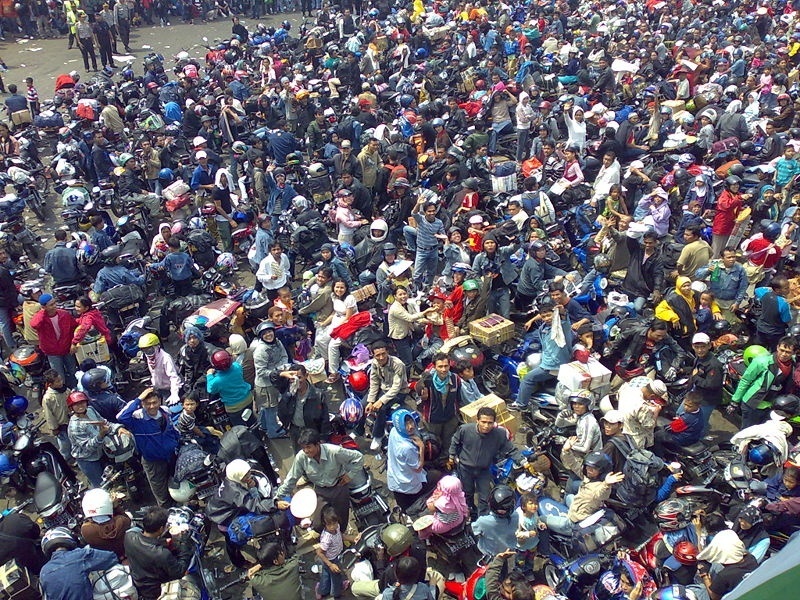 geografi budaya agus sudarsono nurhadi 2014
52